ESTA SESIÓN SERÁ GRABADA
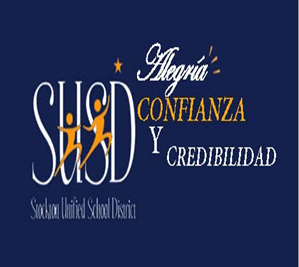 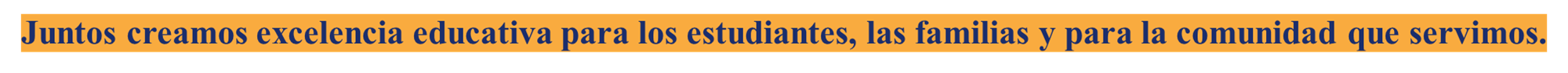 [Speaker Notes: Press the Record button.

This virtual session is being recorded.]
ANÁLISIS DE DATOS / áreas de NECESIDAD DEL DISTRITO
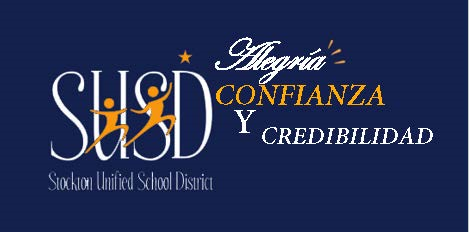 Desarrollo de LCAP de tres años 2024-2027
LCAP | Participación de socios educativos | 9 de febrero del año 2024
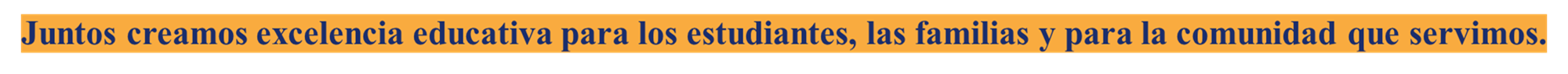 ESTA SESIÓN SERÁ GRABADA
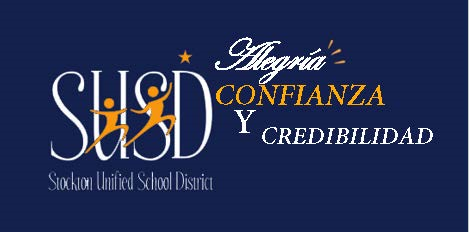 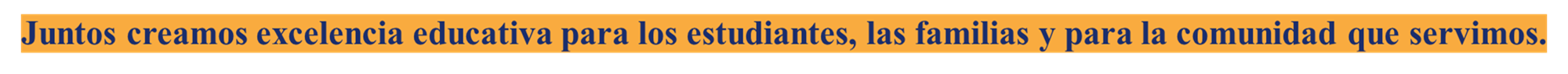 [Speaker Notes: Press the Record button.

This virtual session is being recorded.]
BIENVENIDOS
Bienvenidos/Apertura
Superintendente Dra. Michelle Rodriguez
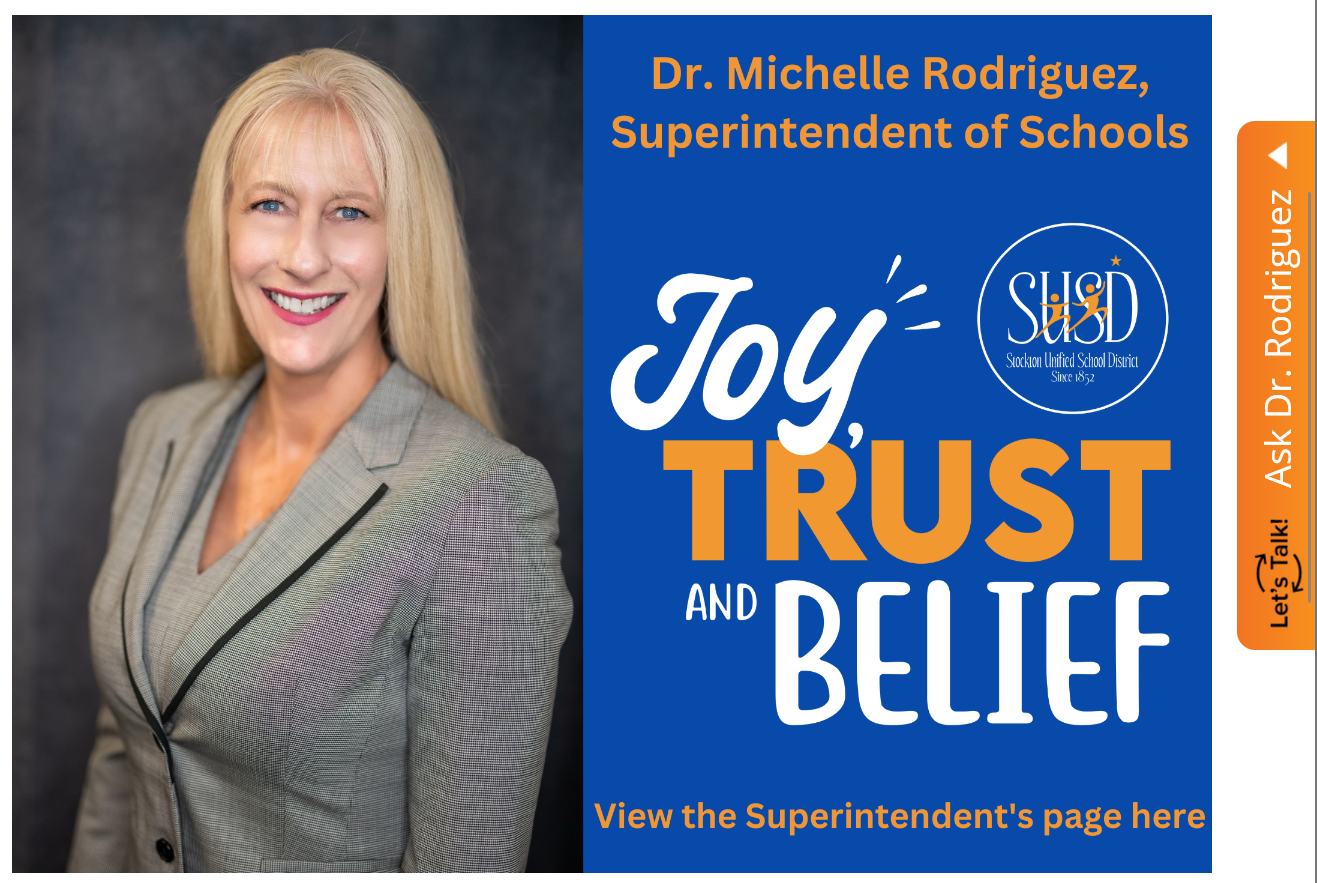 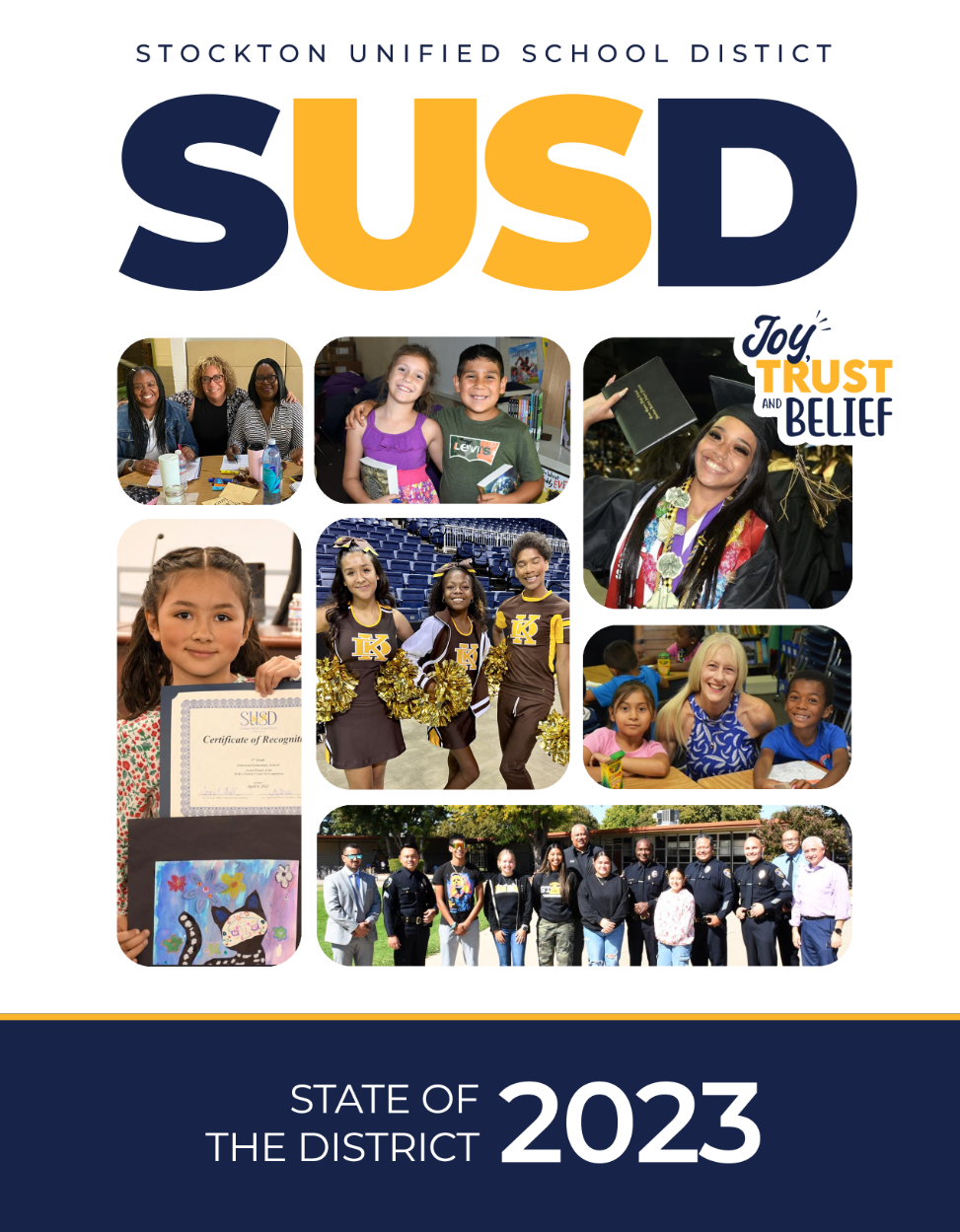 Dra. Michelle Rodriguez
Superintendente de las Escuelas
English: https://www.stocktonusd.net/cms/lib/CA01902791/Centricity/Domain/142/SUSD%20State%20of%20the%20District%202023%20-%20English.pdf

Spanish:
https://www.stocktonusd.net/cms/lib/CA01902791/Centricity/Domain/142/SUSD%20State%20of%20the%20District%202023%20-%20Spanish.pdf
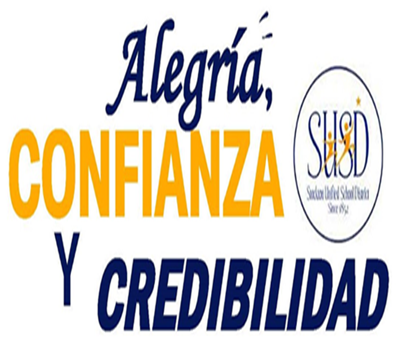 PORTAL
“TODO EL SUSD”
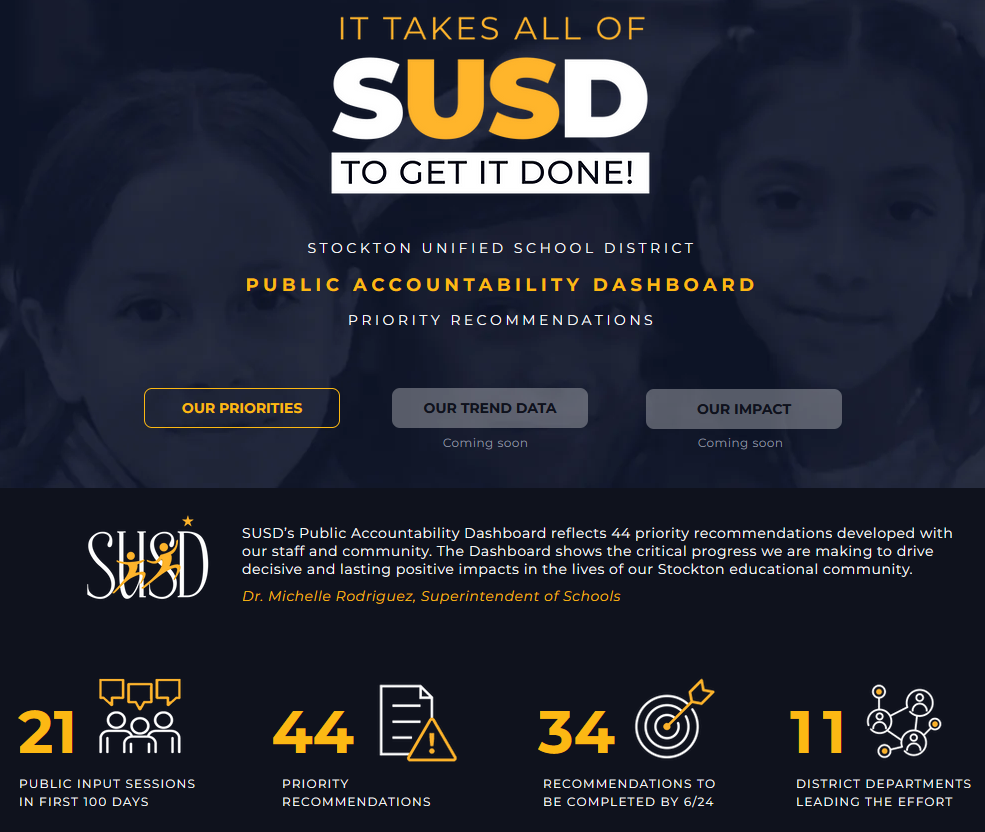 Puede ver la página web de la Superintendente aquí
www.allofsusd.net
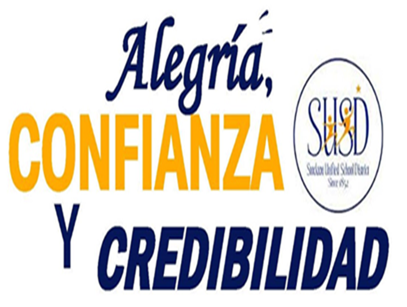 https://www.stocktonusd.net/Page/17757
Actualización del equipo de LCAP
Nosotros apoyamos a…

Departamentos del distrito
Sitios escolares del distrito
Charters dependientes
Charters (Autorizada por SUSD)
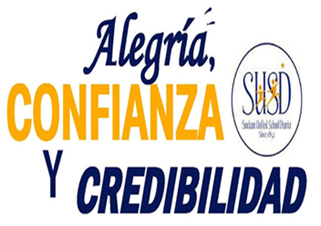 AGENDA
ANÁLISIS DE DATOS / áreas de NECESIDAD DEL DISTRITO
Temas:
Participación en LCAP en el año 2023-2024
Guias principales de LCAP y SUSD 
Repaso de la session de Participación Anterior
Oportunidades para crear Confianza por medio de Participación Auténtica
Análisis de Datos
Áreas de Necesidad del Distrito
Proxima Sesión de Participación de LCAP
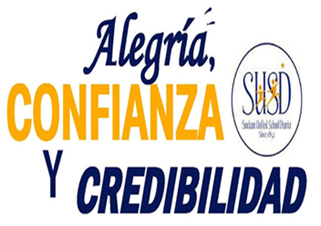 Participación en LCAP en el año 2023-2024
11/28: Introducción: Fundamentos de LCAP
12/04: Prioridades actuales del distrito del año escolar 2023-2024 
01/19: Actualización de Medio Año y Fondos de LCAP 
ANÁLISIS DE DATOS / ÁREAS DE  NECESIDAD DEL DISTRITO
02/16: Proyecciónes del Presupuesto
03/05: Resultados de la Encuesta y Conclusiones Clave
03/08: Metas del Distrito Identificadas/ Actividades 

* Abril del año 2024: Publicación del Borrador de LCAP para el año 2024 al 2027
* Mayo del año 2024: Audiencia Pública  de LCAP para 
       el año 2024 al 2027
* Junio del año 2024: Adopción de la Mesa directiva 
       de LCAP para el año  2024 al 2027
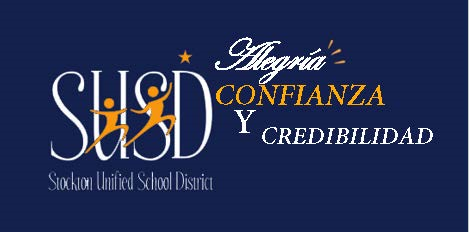 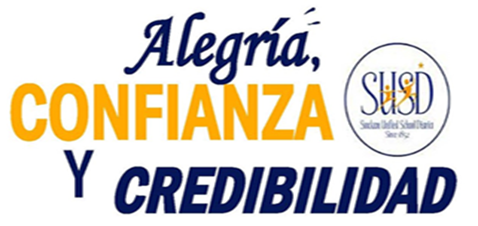 Principios guía de LCAP y SUSD
MEJORAMIENTO 
de los
 RESULTADOS
ESTUDIANTILES
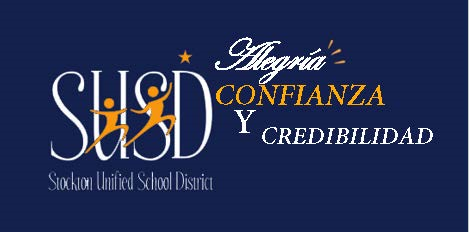 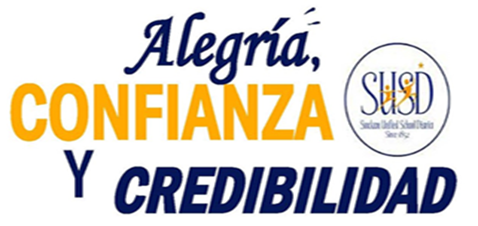 Tiempo para pensar
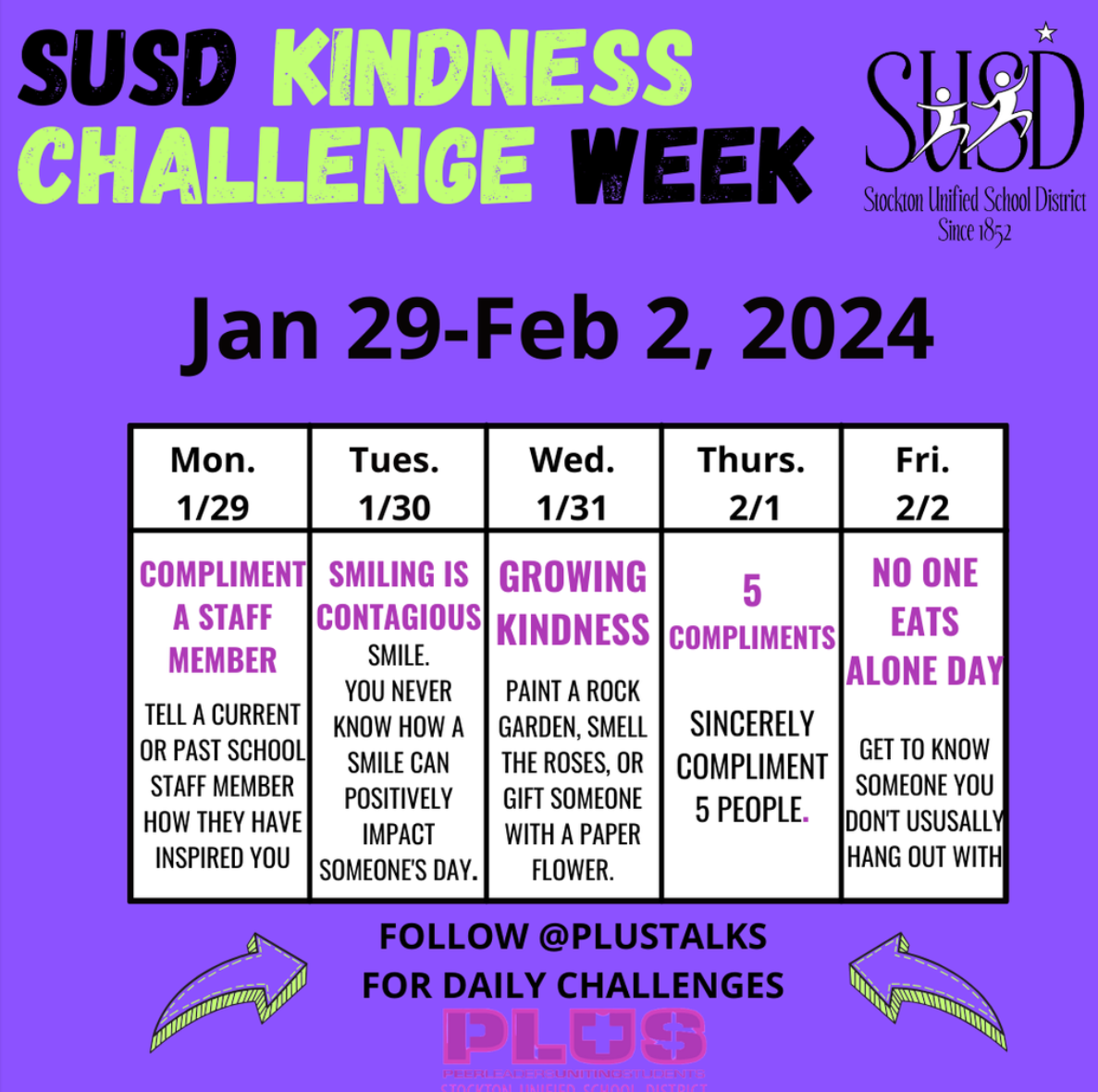 Pregunta: 
Semana del Reto de Solidaridad del SUSD
¿Qué actos de solidaridad y atención ha presenciado que refuerzan la “alegría, la confianza y la credibilidad” dentro de nuestro distrito y/o comunidad en general?
2 minutos para publicar su comentario en el cuadro de chat e informar.
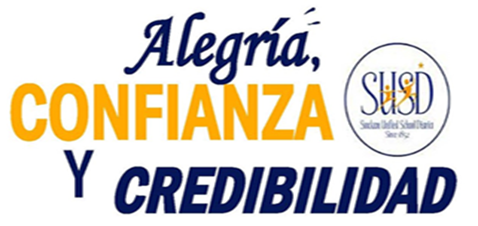 Repaso de la sesión de Participación Anterior
CIRCLING 

BACK
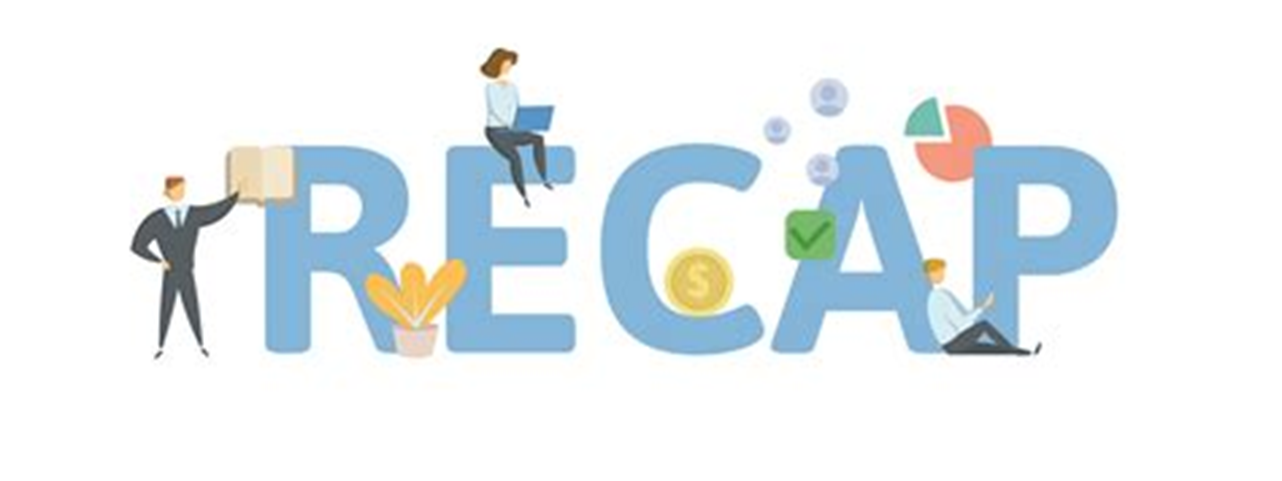 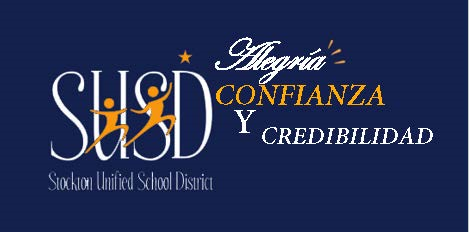 Temas de la sesión de participación previa
Temas que fueron presentados:
Requisitos y ComponentesLCAP
Desarrollo de LCAP 
Ciclo de Vida de LCAP 
Requisitos de LCAP
Socios Educativos
Proceso de Aprobación de LCAP
Formula de Control de Fondos Local 

LCAP y Alineación del Plan Escolar para el Rendimiento Estudiantil (SPSA)
Conectando las prioridades distritales 2023-2024
Actualización de Medio Año y Fondos de LCAP
¿Faltó a una sesión de LCAP?

SUSD grabó la sesión de participación LCAP de Zoom para revisarla después de la reunión según su conveniencia.
Estas grabaciones y presentaciones están disponibles en la página web del LCAP del distrito.
https://www.stocktonusd.net/Page/16289

También está disponible el LCAP actual (y pasado) del distrito.
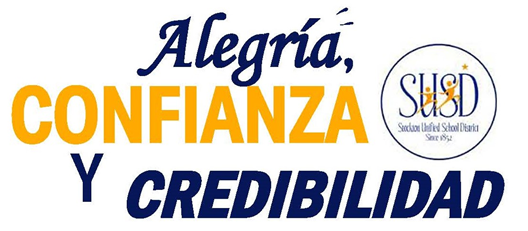 Oportunidades para generar confianza a través de un compromiso auténtico
¡SU VOZ 
ES IMPORTANTE!
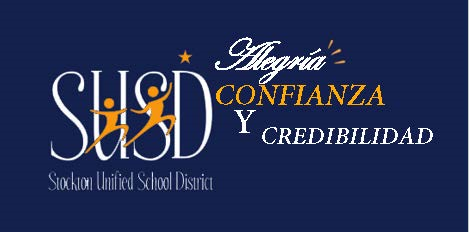 ANÁLISIS DE DATOS / áreas de NECESIDAD DEL DISTRITO
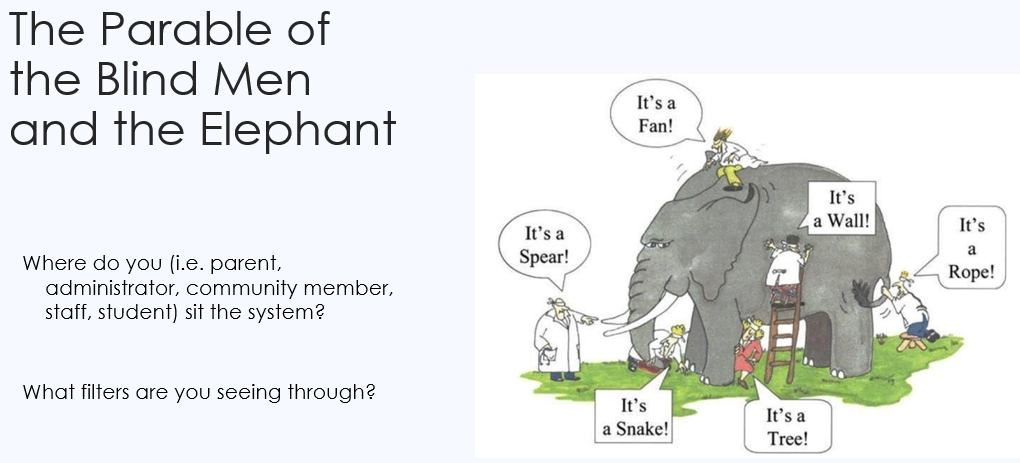 La Parábola de los Ciegos y el Elefante
¿En dónde (padres, administrador, miembros de la comunidad, estudiantes) se sientan en el sistema?
¿A través de qué filtros estás viendo?
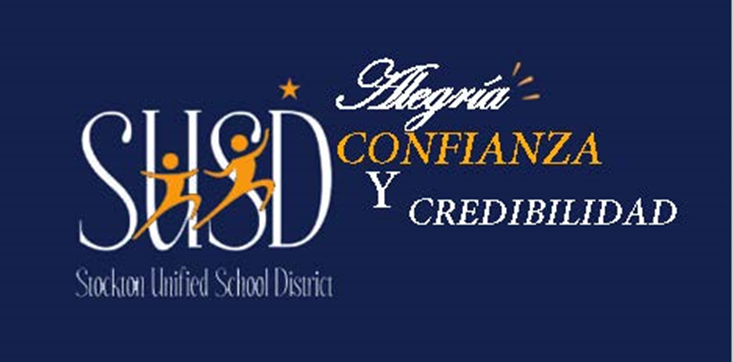 Pasos del proceso de Análisis de Datos
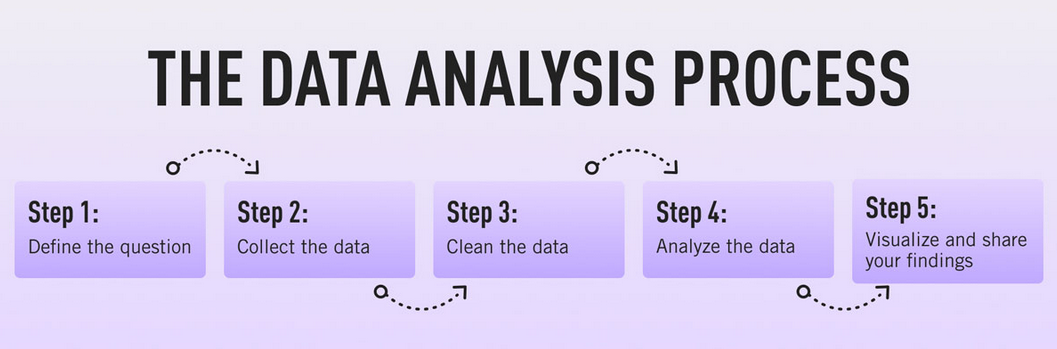 ¿Qué quieres demostrar TÚ?
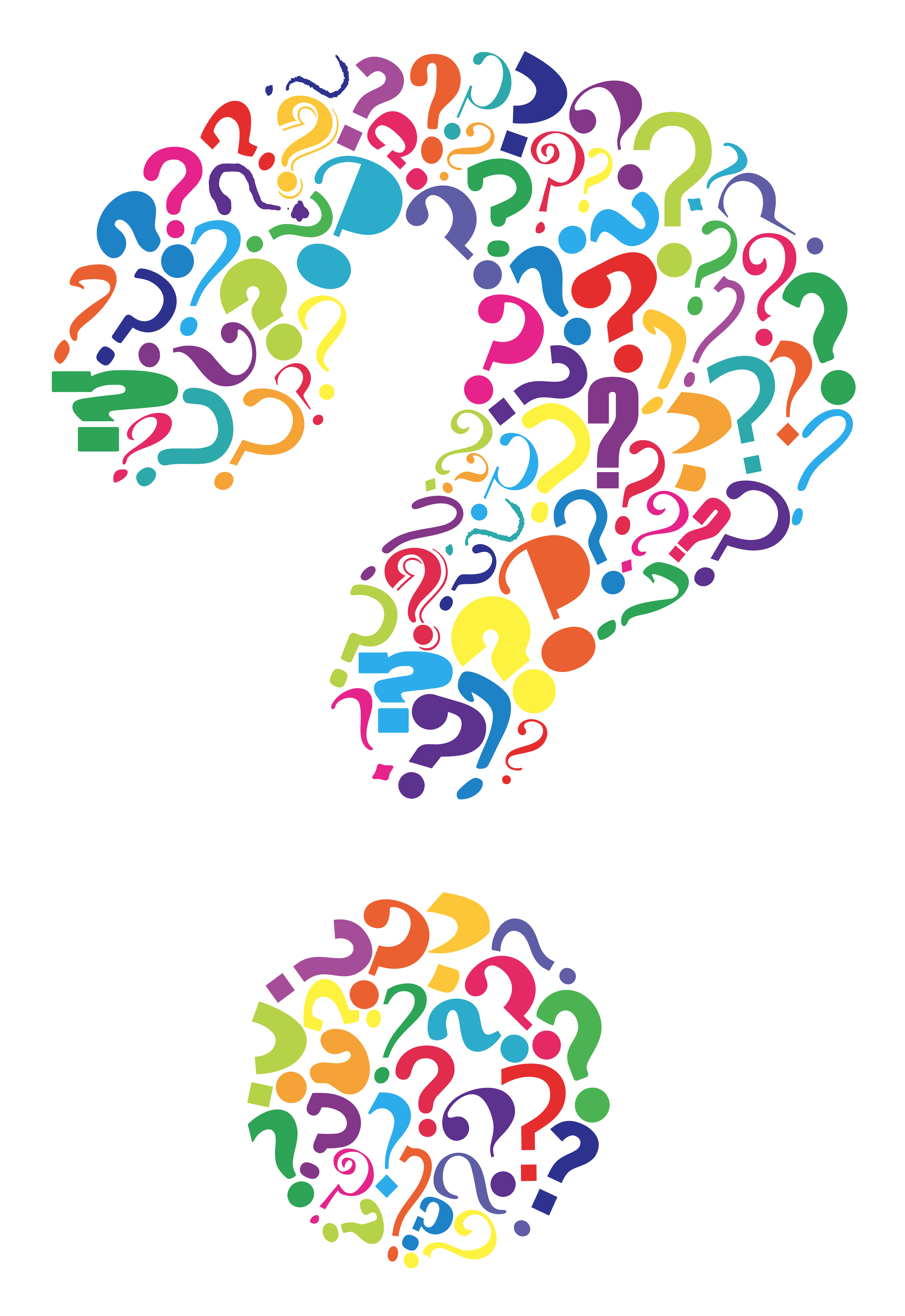 ¿Qué quieres probar falsoTÚ?
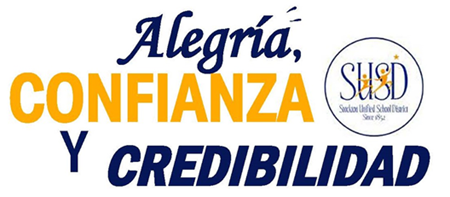 ¿Que quieres saber TÚ?
1. Defina la pregunta, también conocida como planteamiento del problema.
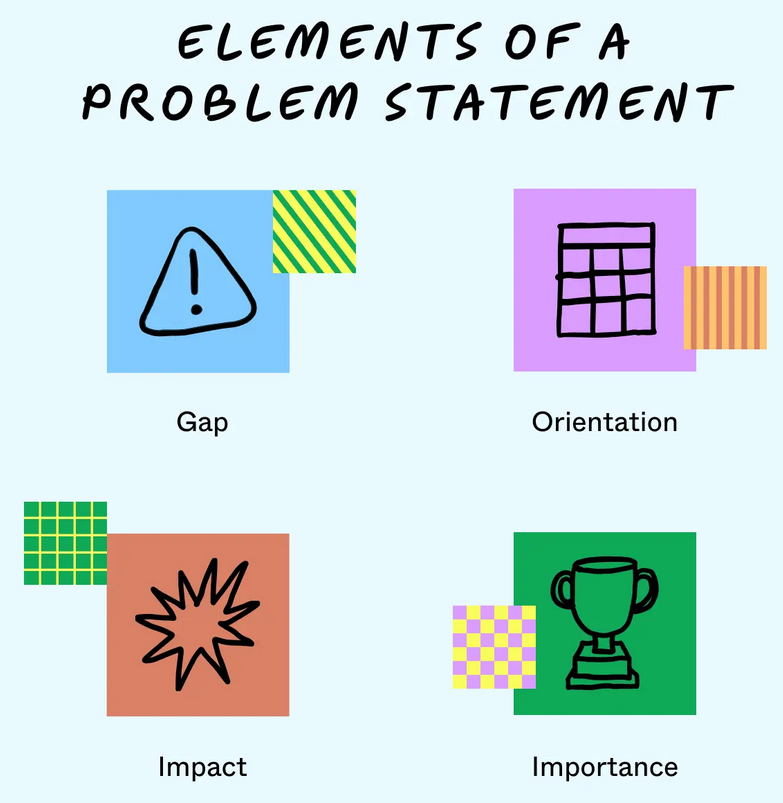 Brecha: Desafío…Problema…

Orientación: Antecedentes – ¿Cuando? ¿Dónde? ¿Quién?

Impacto:  Consecuencias…

Importancia: ¿Por qué es importante?
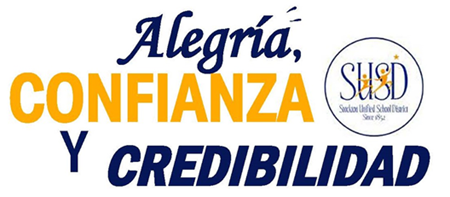 [Speaker Notes: What is the topic or problem?
What do you want to know?
What are you wanting to prove?
What are you wanting to disprove?]
2. Recopilación de datos
Datos: Información (hechos, números, imágenes) que se puede procesar.
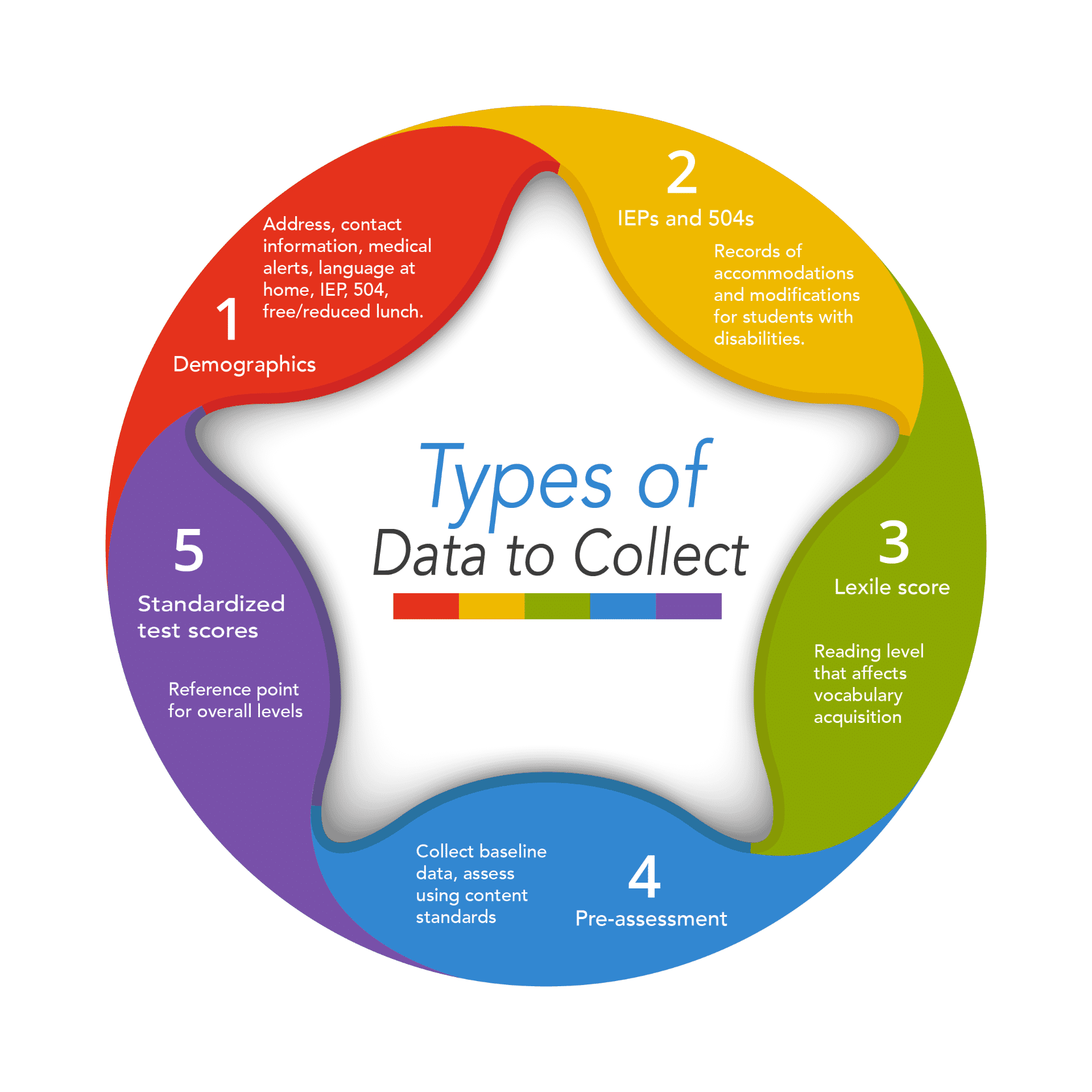 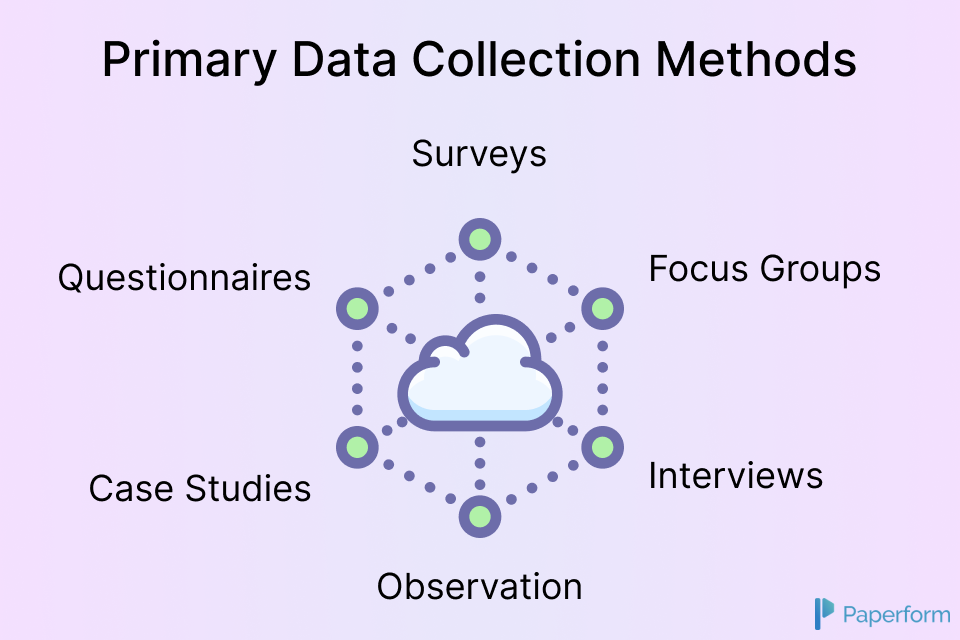 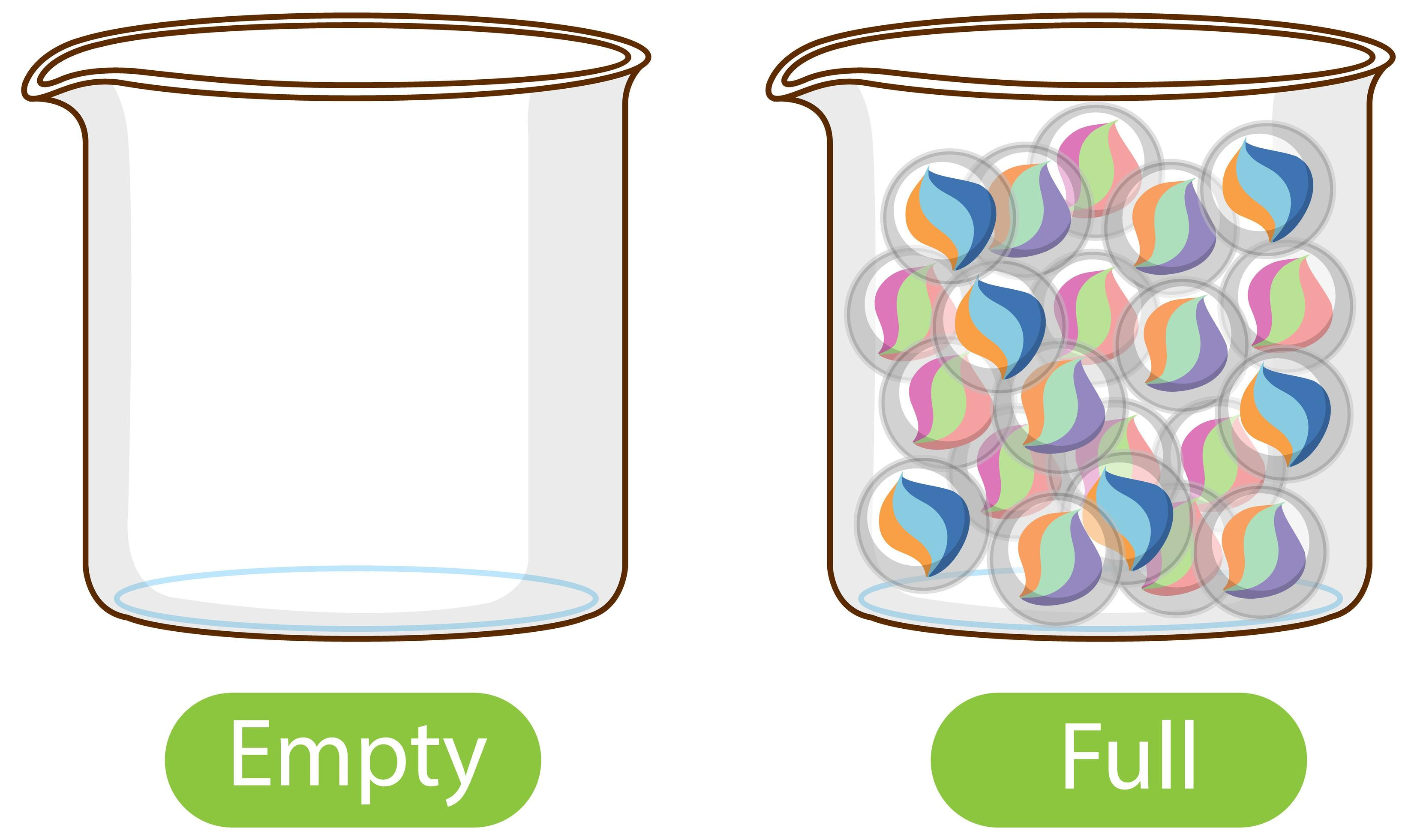 DATOS DISPONIBLES
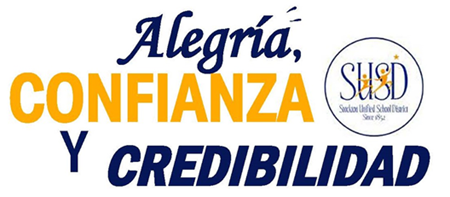 [Speaker Notes: What is the topic or problem?
What do you want to know?
What are you wanting to prove?
What are you wanting to disprove?]
3. LIMPIEZA DE DATOS
Importancia
Mejorar la confianza de los resultados

Mejora la productividad

Organización

Evitar costos innecesarios.

Cartografía Mejorada
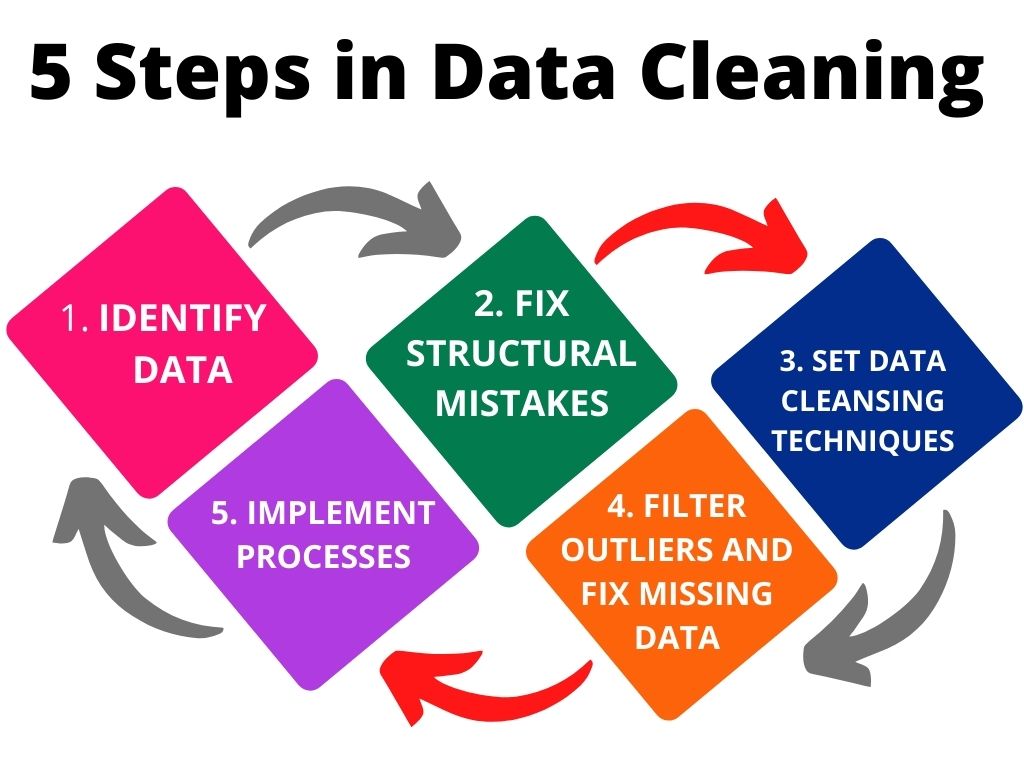 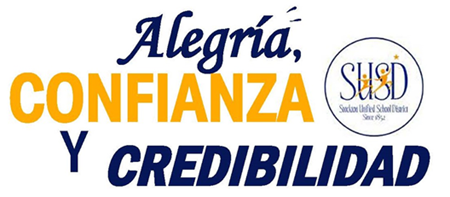 4. Analizar los datos
¿QUÉ HACEMOS CON LOS DATOS?
Análisis:
La acción de buscar tendencias o patrones en conjuntos de datos
Y
haciendo preguntas.
Compilación:Recibir todos los datos en un formulario listo para usar, desagregar los datos según sea necesario
Clasificar:Datos de grupo según: Rendimiento académico, Seguridad escolar, Entorno Escolar, Participación de los padres, etc.
Reportar: Proporcione información narrativa clara y concisa, cuadros y gráficos fáciles de entender, identifique tendencias y posibles señales de alerta. 
Analizar: ¡El paso que requiere más mano de obra y el más importante! El equipo debe ponerse de acuerdo antes de sacar conclusiones o escribir el plan.
GUIDING QUESTIONS FOR DATA ANALYSIS
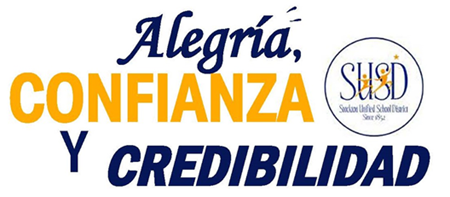 A) What are the gaps identified by the planning team between the current state of the school and  the desired level of performance/vision for reform?
  
B) How does the planning team suggest that the data be shared with students, parents, teachers,  and the community at large?
  
C) What additional sources of data does the planning team recommend to be collected to inform  the evaluation of the planned services? Who will be responsible and how will they be collected?
5. Visualizar y compartir resultados
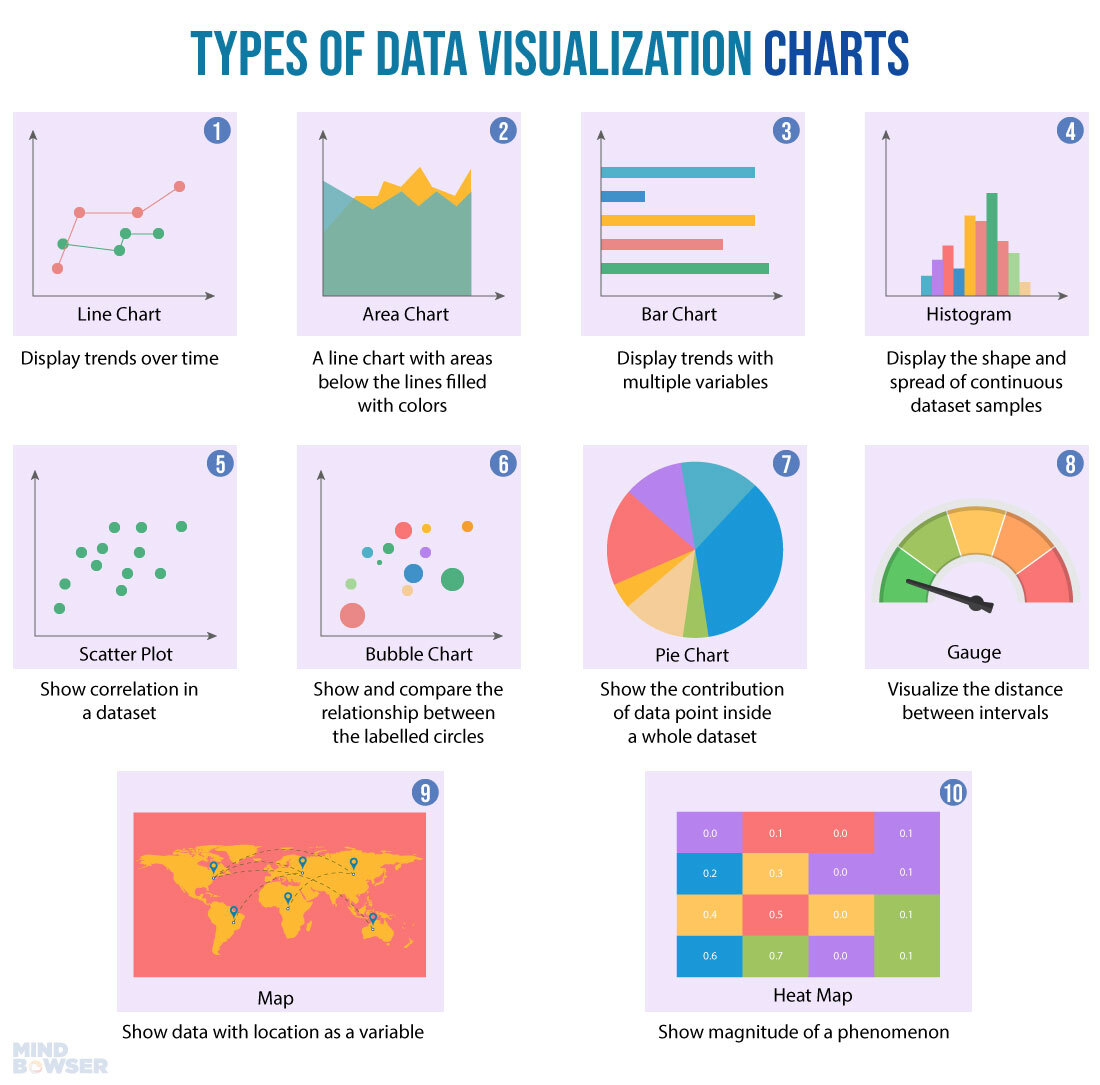 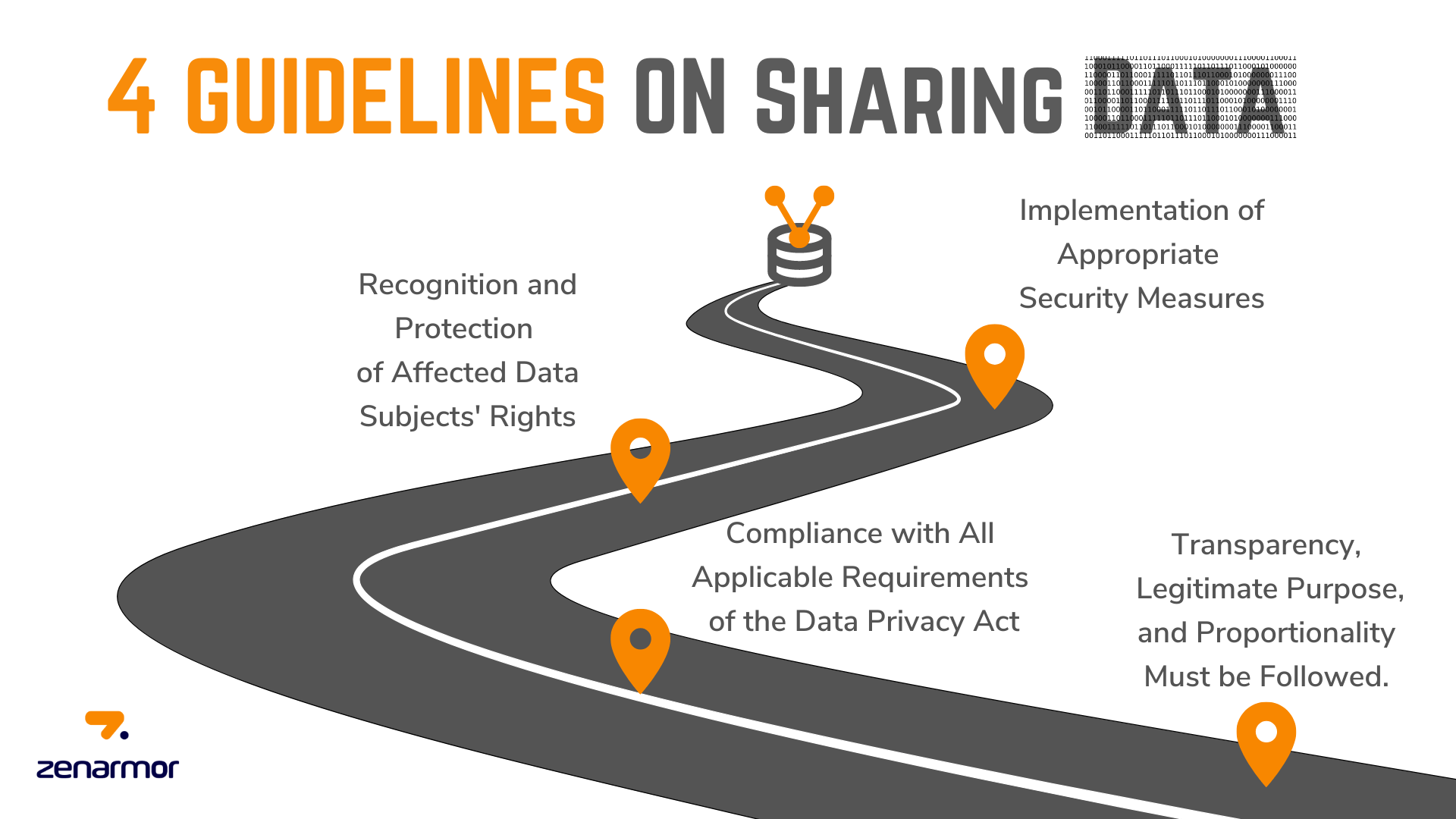 Información compartida:
Aumenta la comprensión del tema
Es informativo
Puede ser accionable
Puede reflejar la voz
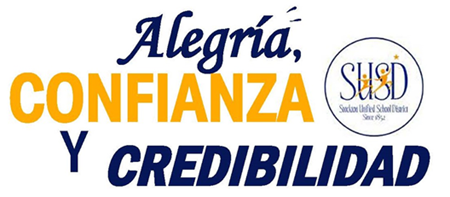 Áreas de necesidad del distrito – medidas estatales
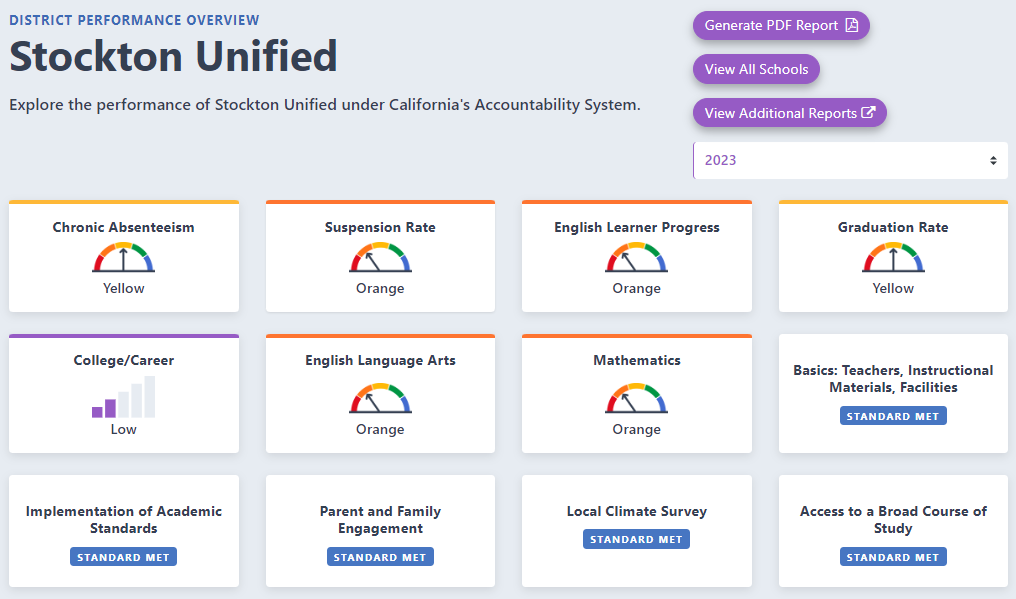 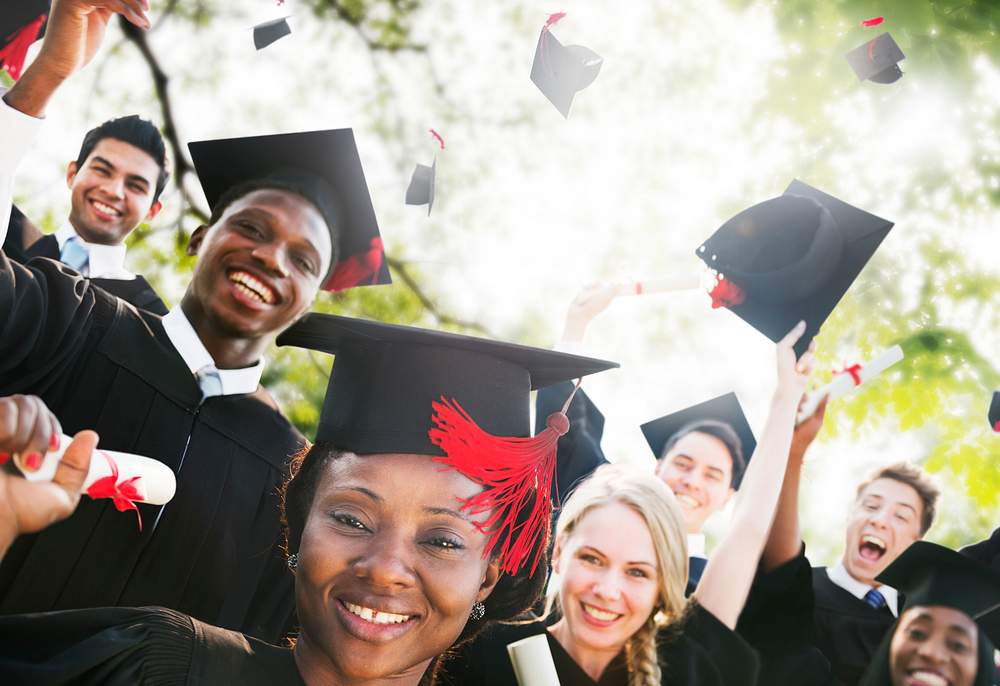 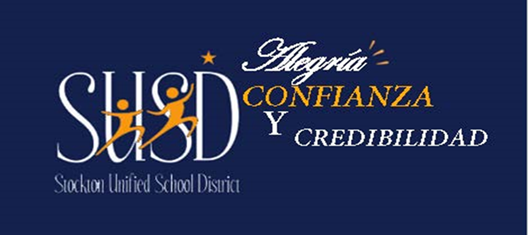 ¿Qué es el portal de las Escuelas de California?
El Portal Escolar de California (Portal) es una herramienta en línea diseñada para ayudar a las comunidades de todo el estado a acceder a información importante sobre escuelas y distritos desde el kínder hasta grado doce. El Portal incluye informes fáciles de leer sobre múltiples medidas del éxito escolar.
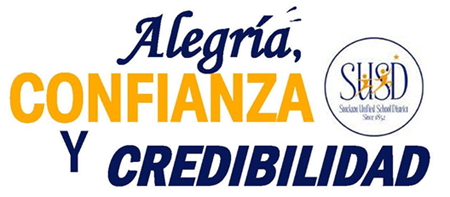 Source: https://www.cde.ca.gov/ta/aC/cm/documents/gettingknowdashboard23.pdf
¿Cómo es el rendimiento en el portal de California?
El rendimiento se basa en dos factores:
• ESTADO Datos del año actual para la medida.
• DESARROLLO
Diferencia entre los datos del año actual y los del año anterior
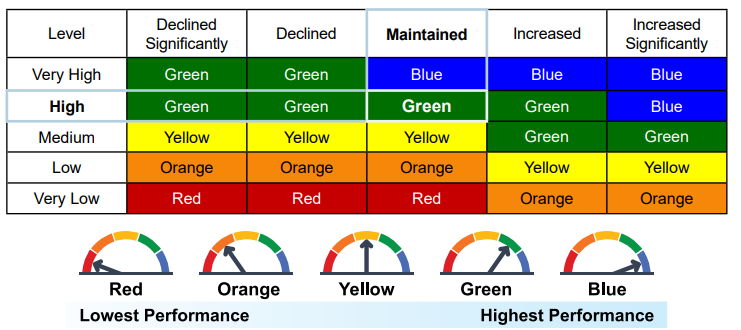 Recursos del Portal de Control de California de las escuelas de SUSD
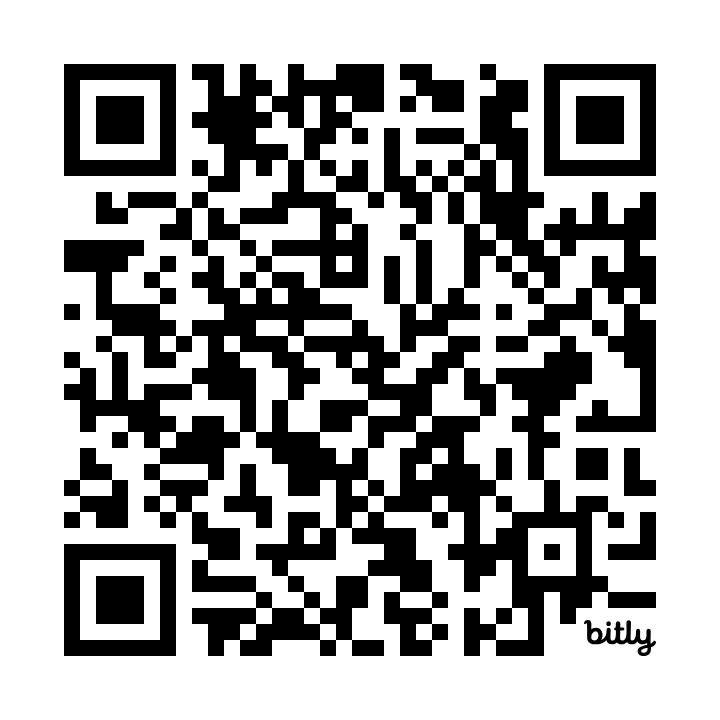 Recursos para 
El personal
Los padres
La comunidad
Five-by-Five Colored Tables - California School Dashboard and System of Support (CA Dept of Education)
[Speaker Notes: How Colors are Determined - CA School Dashboard (CA Dept of Education)
Five-by-Five Colored Tables - California School Dashboard and System of Support (CA Dept of Education)]
Desempeño del distrito por condado del año 2023
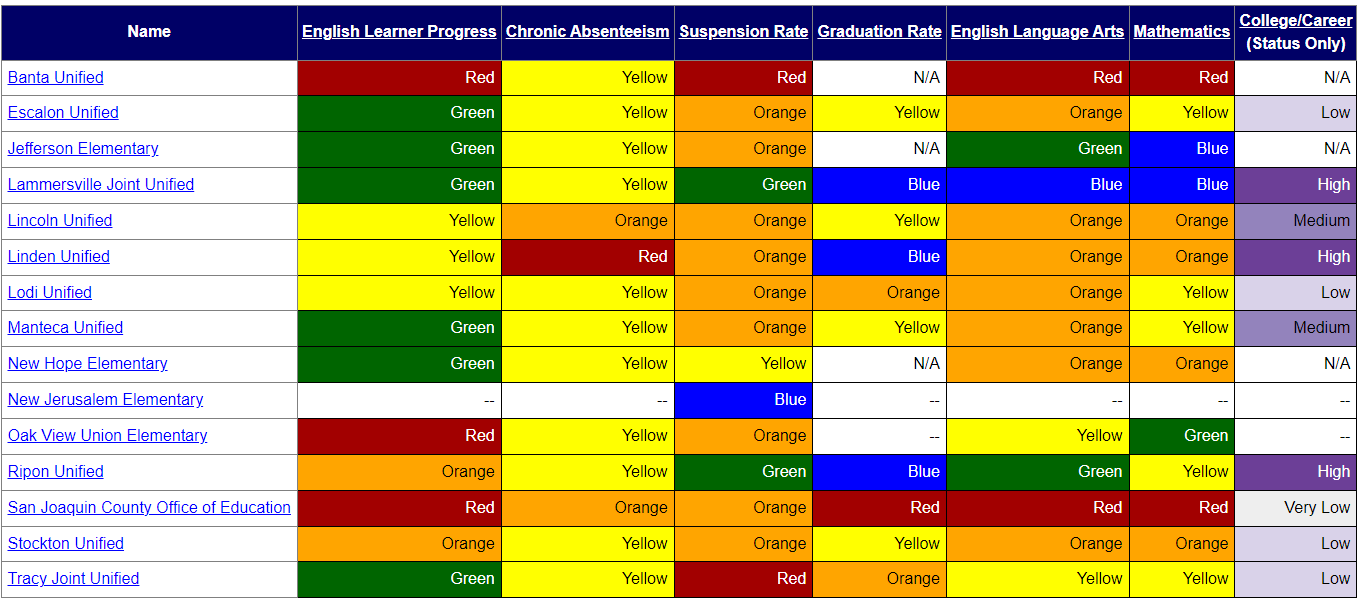 ¿Qué patrones ve o nota?

¿Qué preguntas surgen de lo que ves?

¿Qué información adicional quisiera?
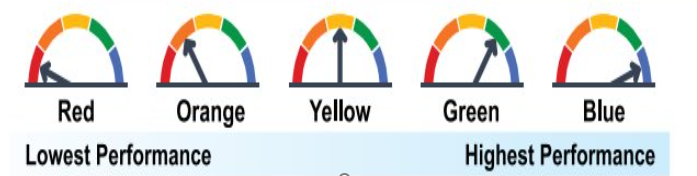 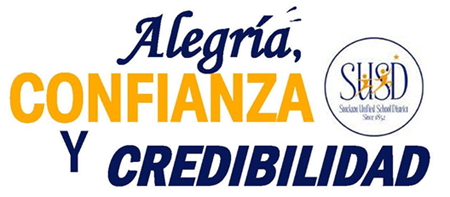 Áreas distritales con necesidades – MEDIDAS LOCALES
PORTAL
“TODO EL SUSD”
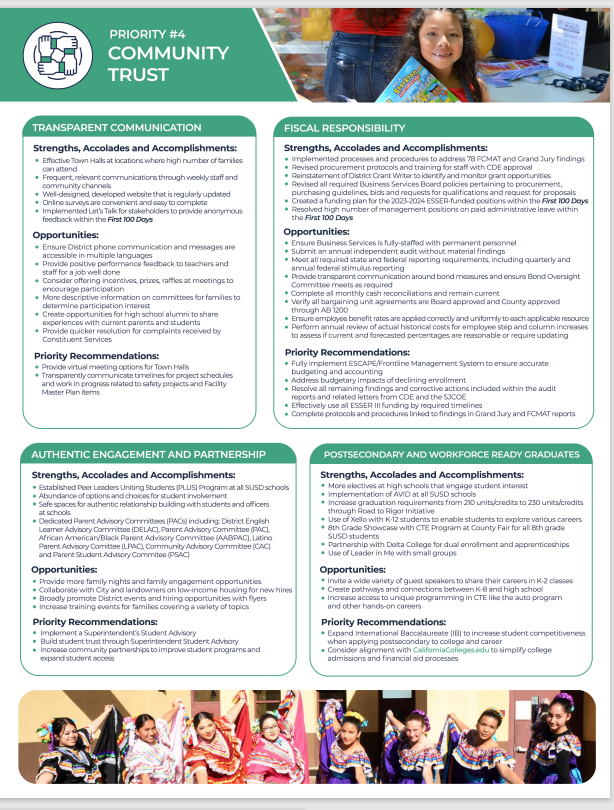 www.allofsusd.net
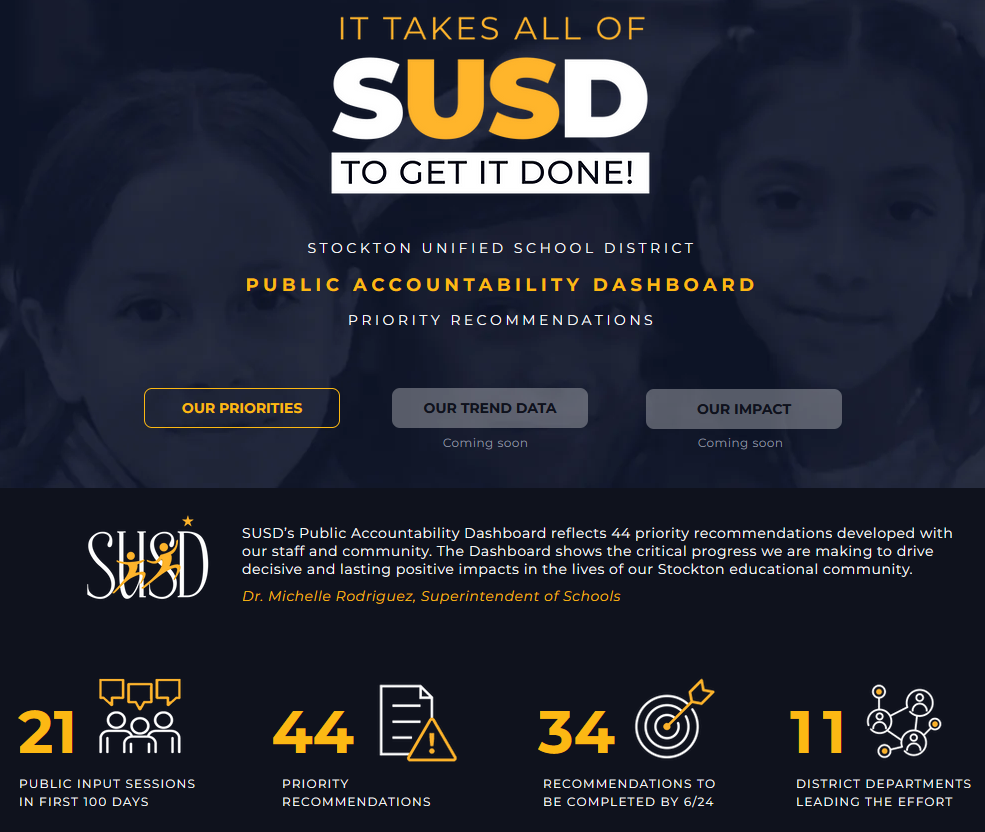 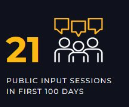 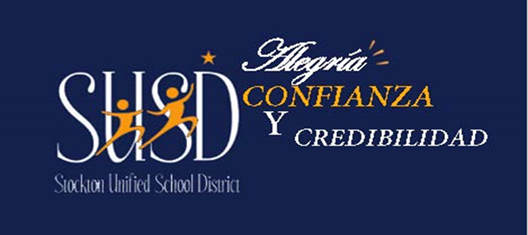 Abordar las ÁREAS DE NECESIDAD del distrito
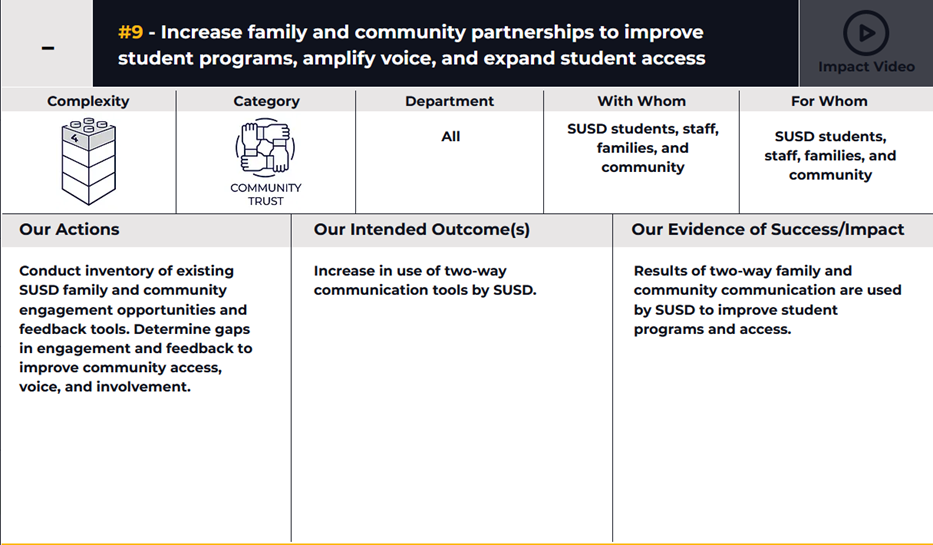 Departamento Analista: El personal ha desarrollado una meta departamental para mejorar y aumentar las conexiones con los socios educativos.
Plan de participación: El personal está desarrollando un plan de compromiso para guiar las actividades.
Alcance: El personal ha desarrollado letreros, un folleto, un logotipo de LCAP y ha mantenido la página web para ampliar las oportunidades de comunicación y participación.
TÚ + YO = NOSOTROS

Nosotros hacemos la diferencia
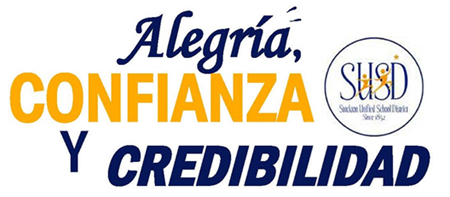 Próxima sesión de participación de lcap
TEMA DE ENFOQUE:
Proyecciones del Presupuesto

FECHAS:
16 de febrero del año 2024

HORA:
9:00 a.m. – 10:30 a.m. – Zoom (https://us06web.zoom.us/j/88016804412)
5:30 p.m. – 7:00 p.m. – En persona @ Instituto Weber
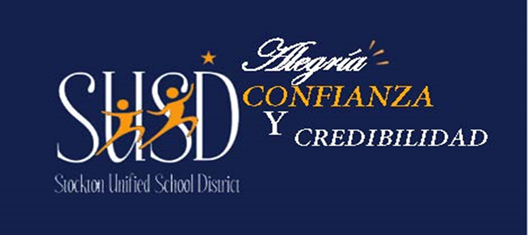 Participación en el año 2023-2024 de LCAP
11/28: Introducción: Fundamentos de LCAP
12/04: Prioridades actuales del distrito del año escolar 2023-2024 
01/19: Actualización de Medio Año y Fondos de LCAP 
02/09: Análisis de datos/áreas de necesidad del distrito
02/16: Proyección del Presupuesto
03/05: Resultados de la Encuesta y Conclusiones Clave
03/08: Metas del Distrito Identificadas/ Actividades 

* Abril del año 2024: Borrador de LCAP para el año 2024 al 2027
* Mayo del año 2024: Audiencia Pública  de LCAP para 
       el año 2024 al 2027.
* Audiencia Pública  de LCAP para 
       el año 2024 al 2027.
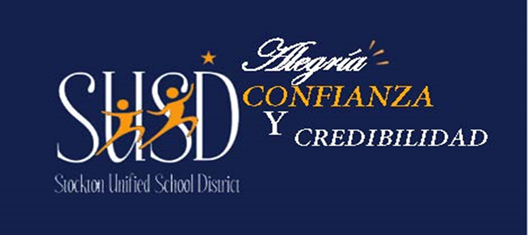 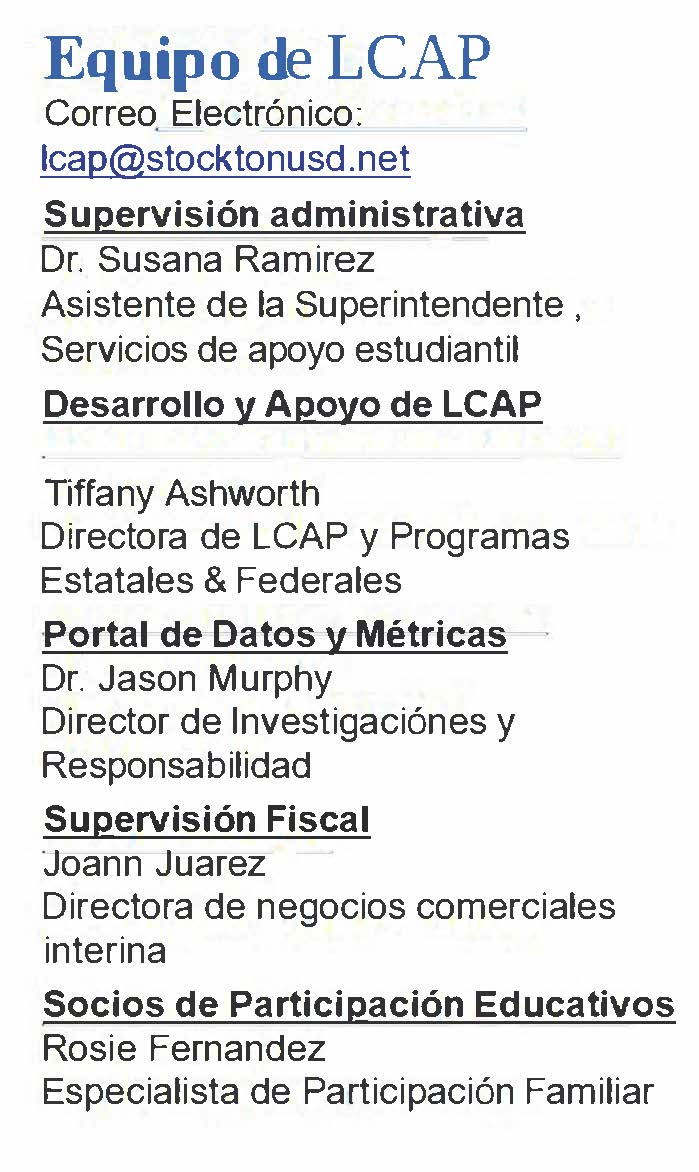 ¡GRACIas!
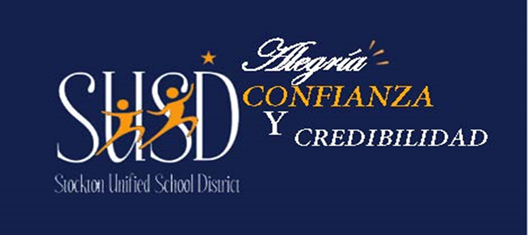 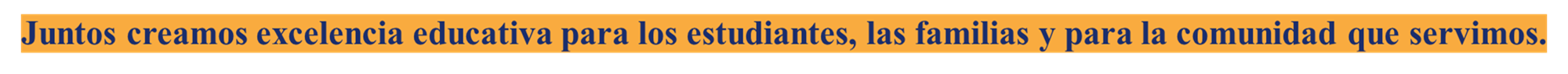